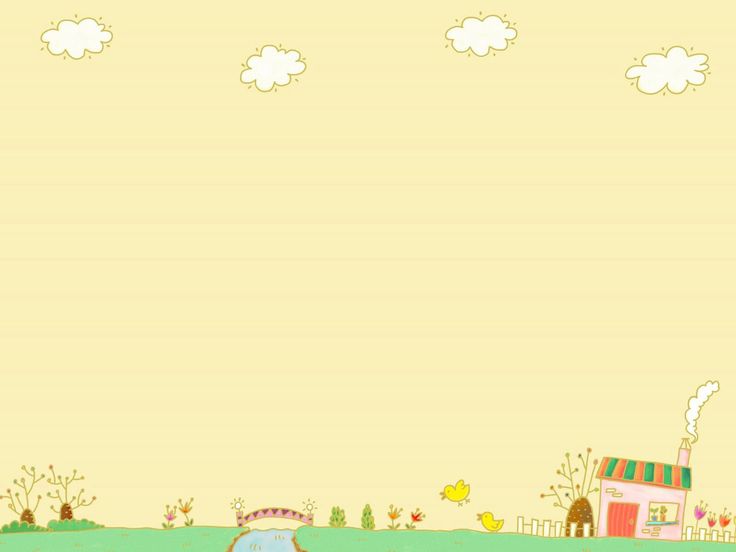 PHÒNG GD&ĐT QUẬN LONG BIÊNTRƯỜNG MẦM NON TUỔI HOA
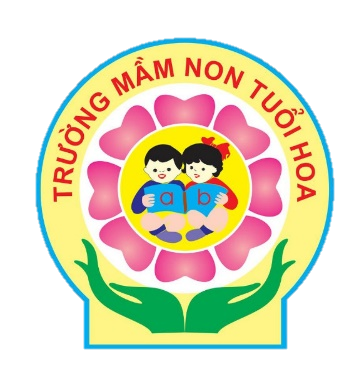 LĨNH VỰC: PHÁT TRIỂN NHẬN THỨC
ĐỀ TÀI: NHẬN BIẾT TẬP NÓI: GÀ CON
Lứa tuổi: Nhà trẻ 24 – 36 tháng
Giáo viên: Đới Thị Hà
1. Mục đích yêu cầu:
Kiến thức:
Trẻ biết tên gọi, một số đặc điểm nổi bật: tiếng kêu, đầu, mình, đuôi, chân, thức ăn, lợi ích
Kĩ năng:
Rèn kĩ năng quan sát và ghi nhớ cho trẻ.
Rèn kĩ năng phát triển ngôn ngữ, nói to và rõ lời.
Thái độ:
Trẻ tích cực tham gia hoạt động.
Yêu thích các con vật nuôi.
2.  Chuẩn bị:
Powerpoint con gà
Nhạc bài hát: đàn gà con
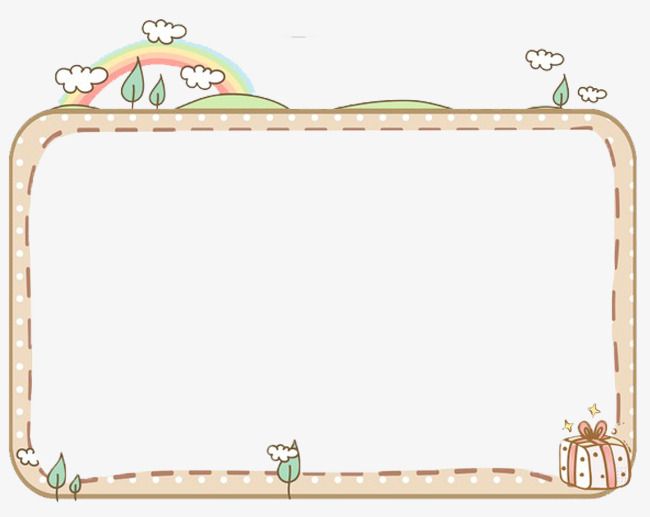 Ổn định tổ chức: 
“Đàn gà con”
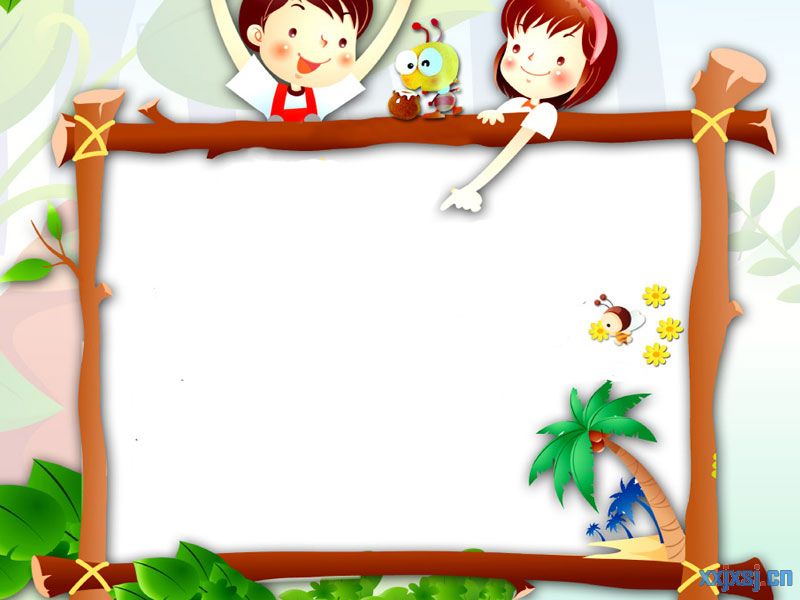 Tìm hiểu về gà con
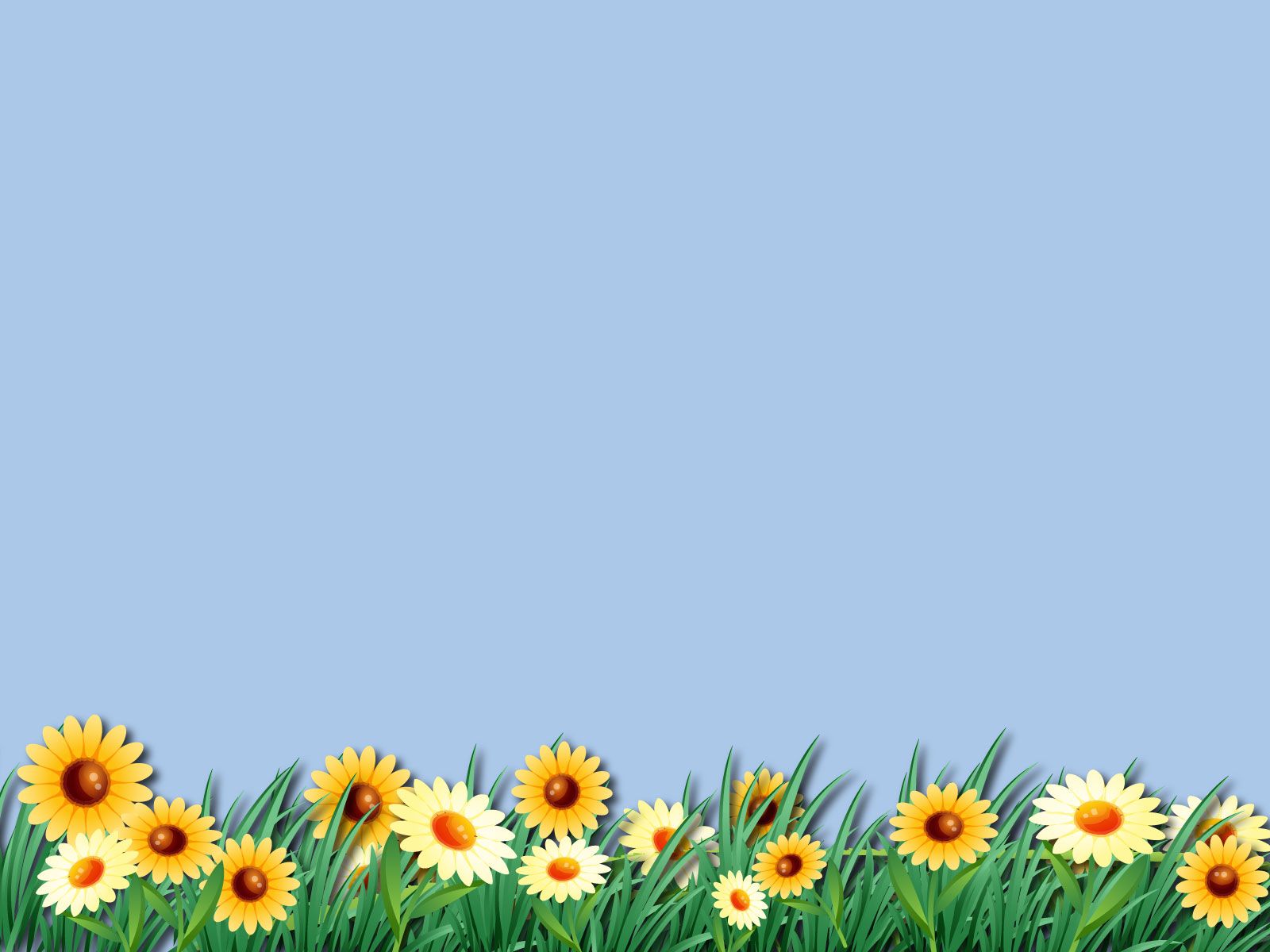 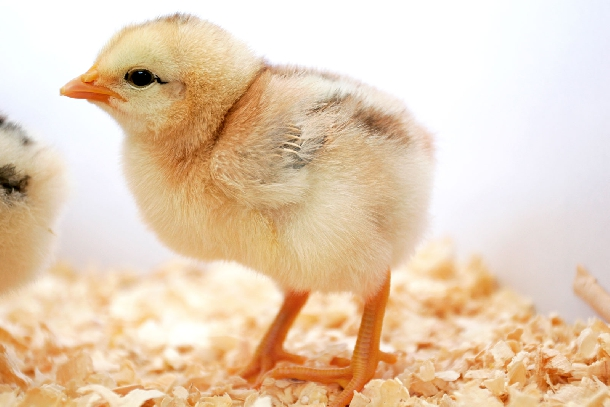 Gà con
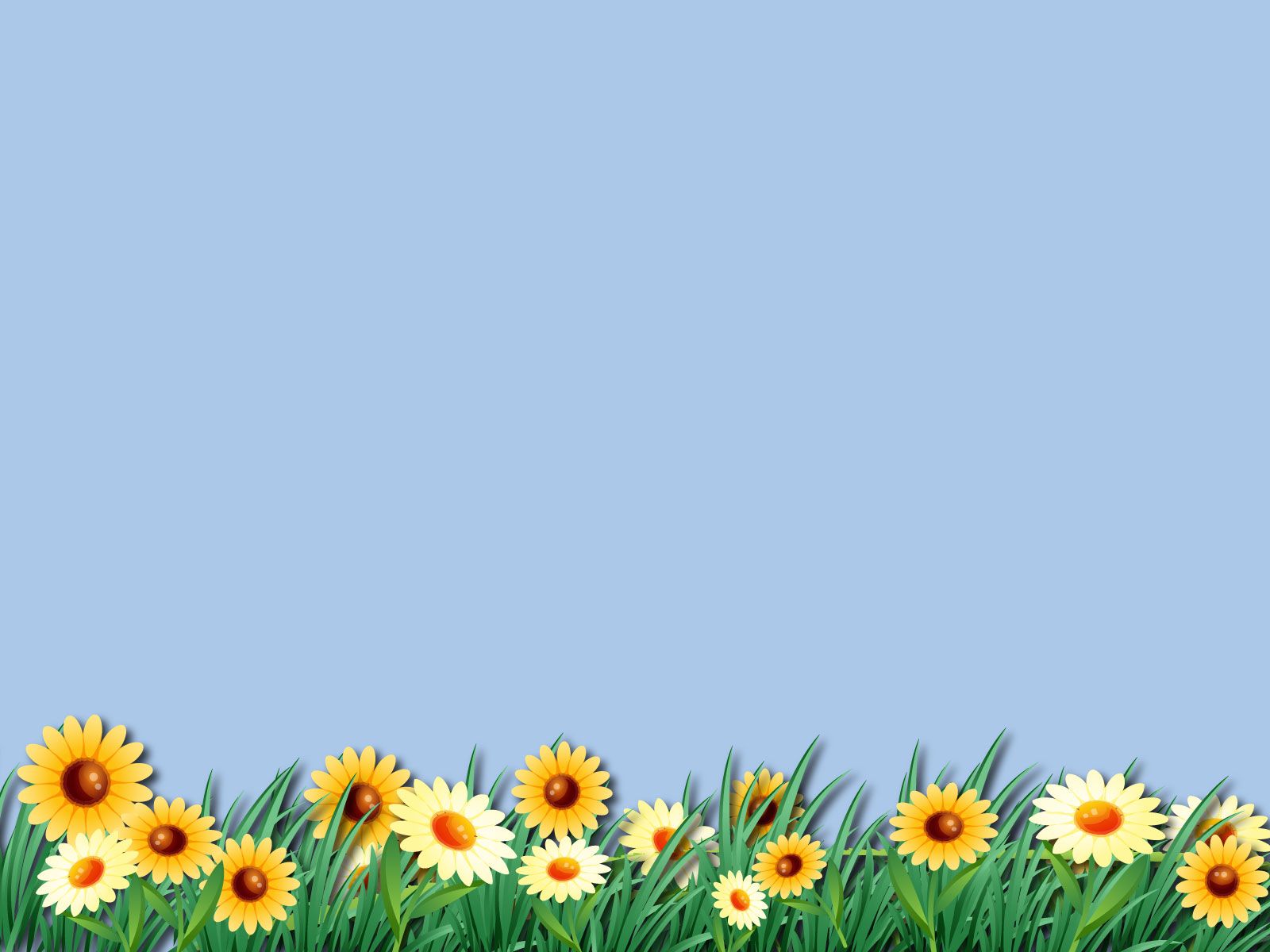 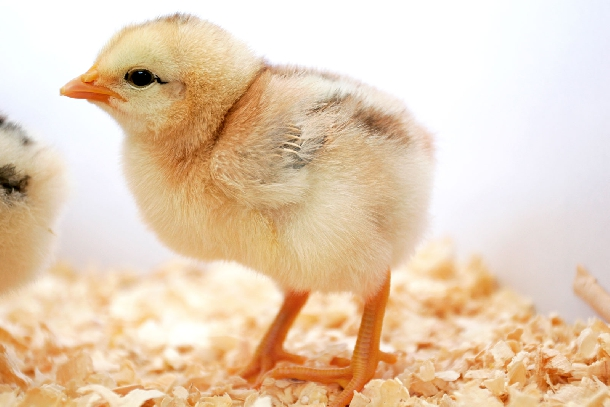 Màu vàng
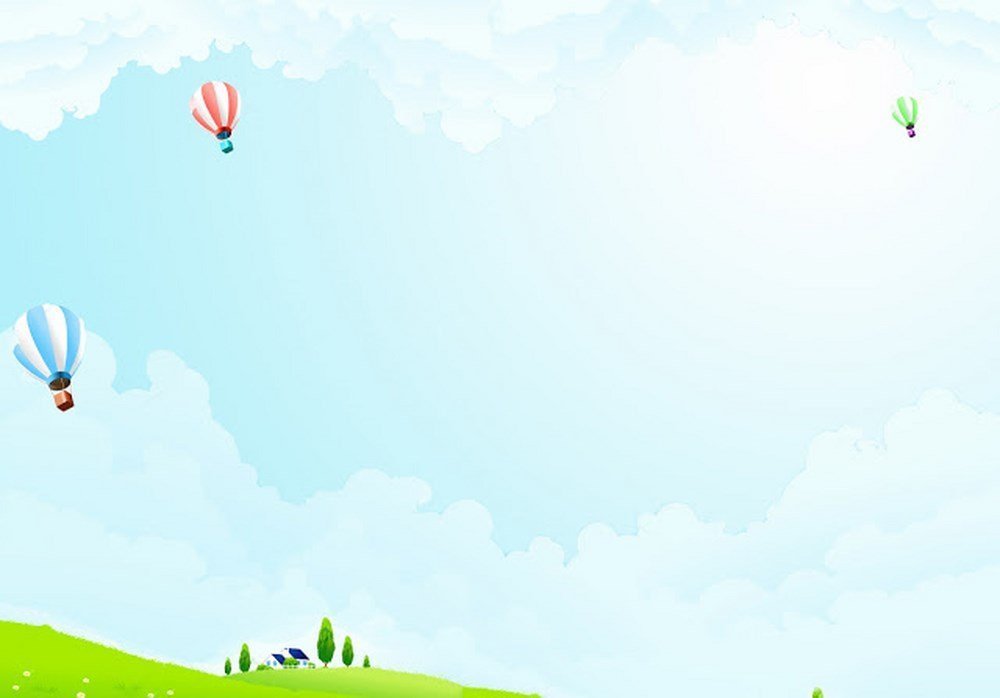 Đầu gà
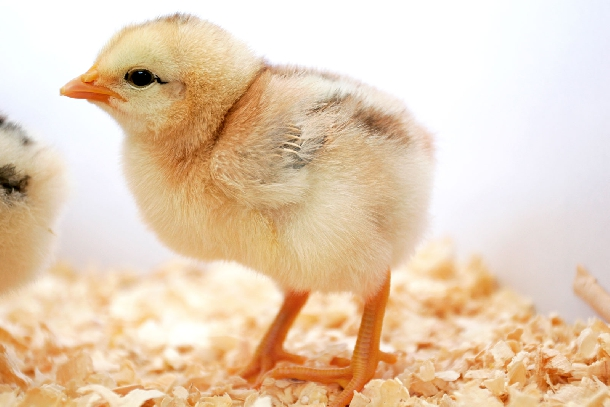 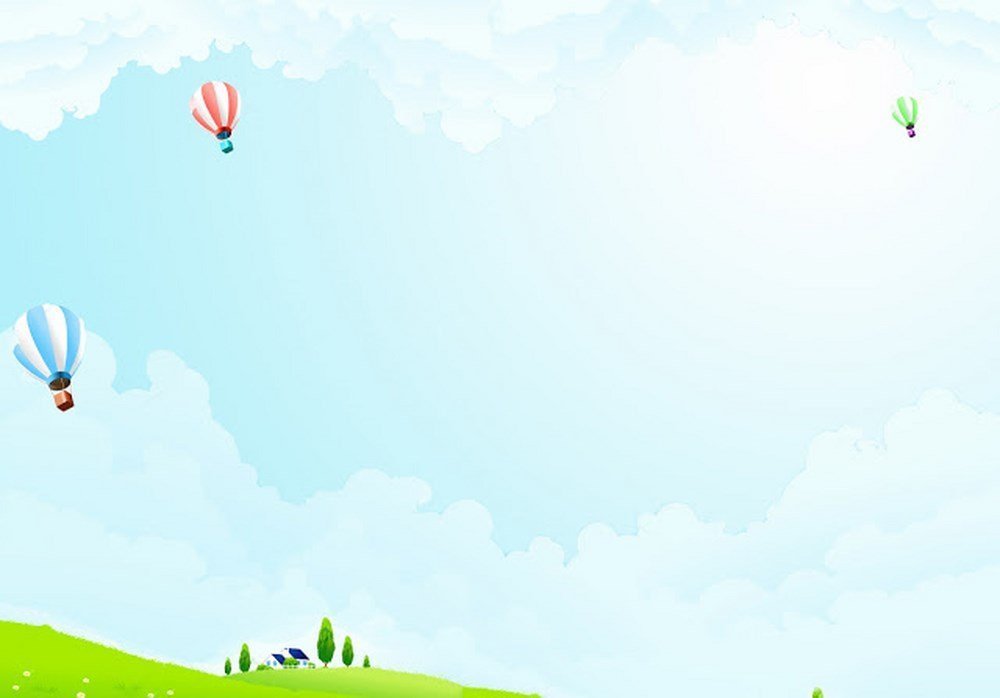 Mắt gà
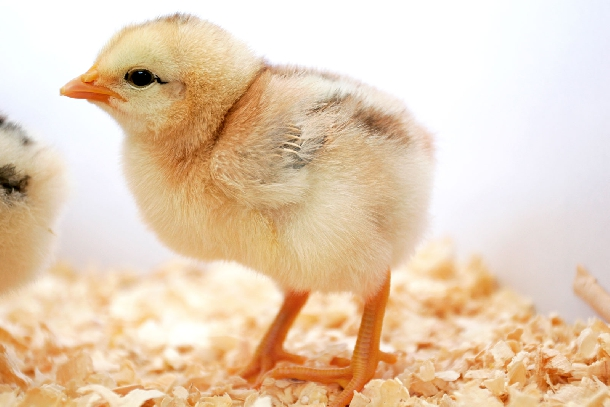 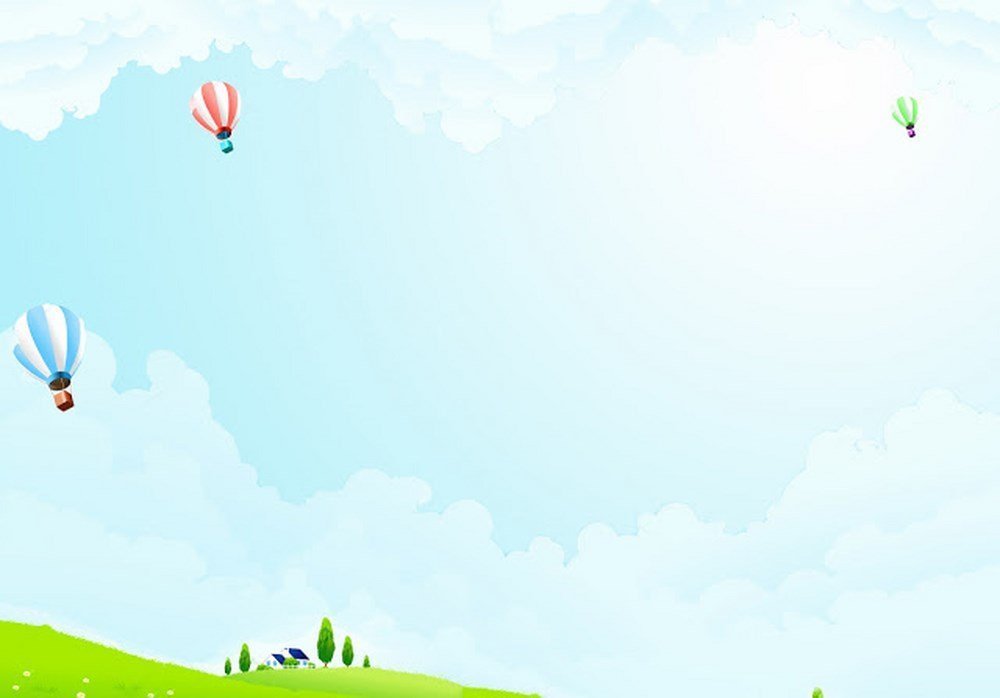 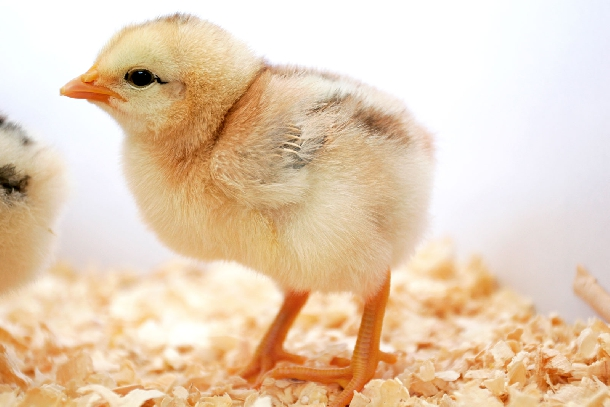 Mỏ gà
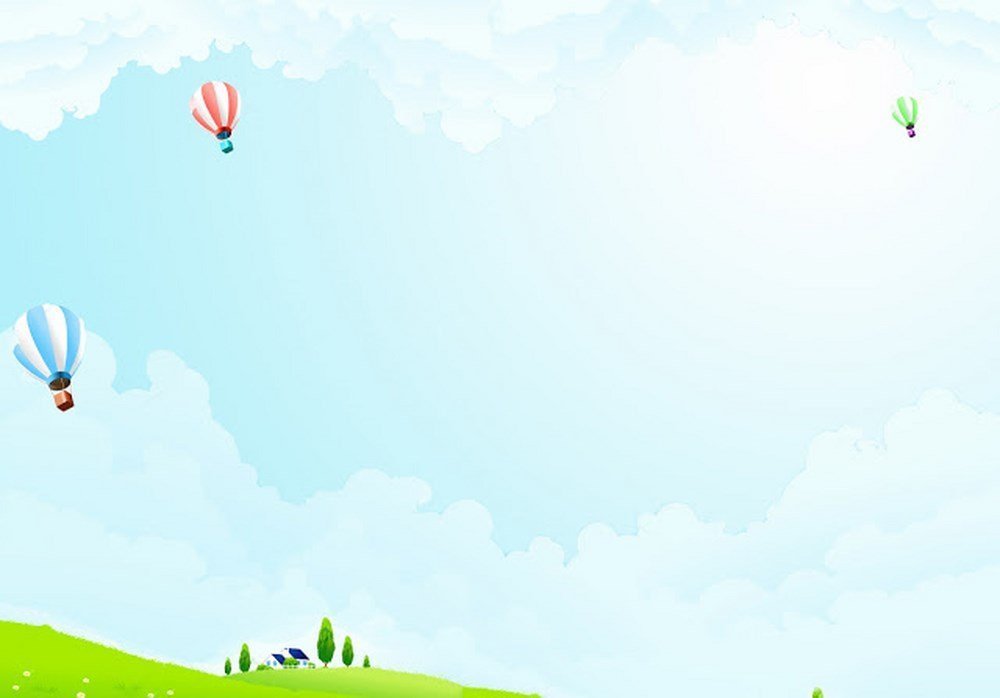 Thân gà
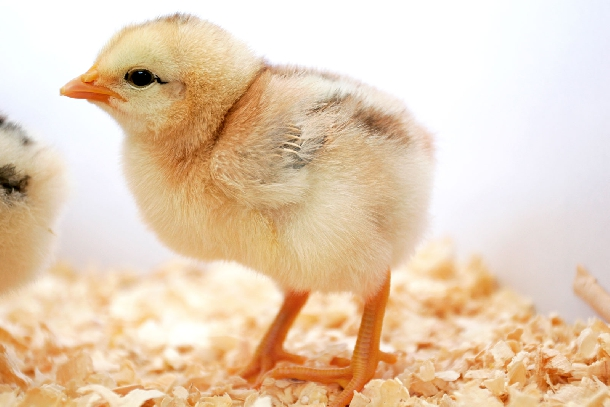 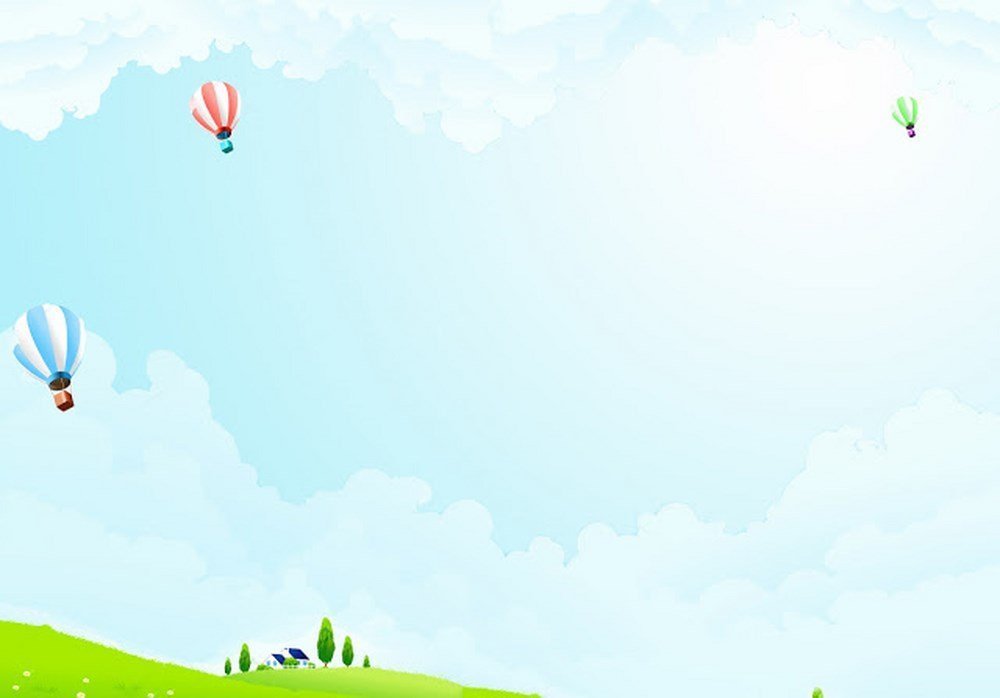 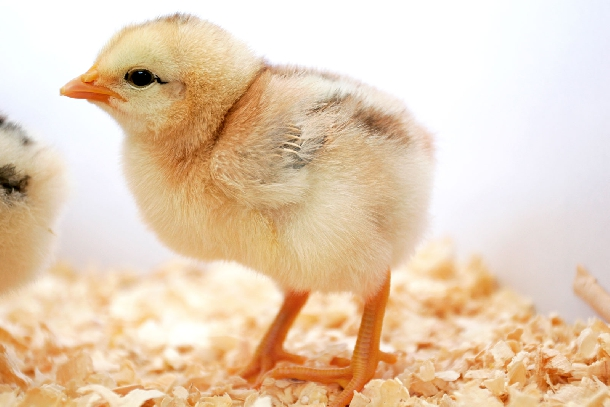 Cánh gà
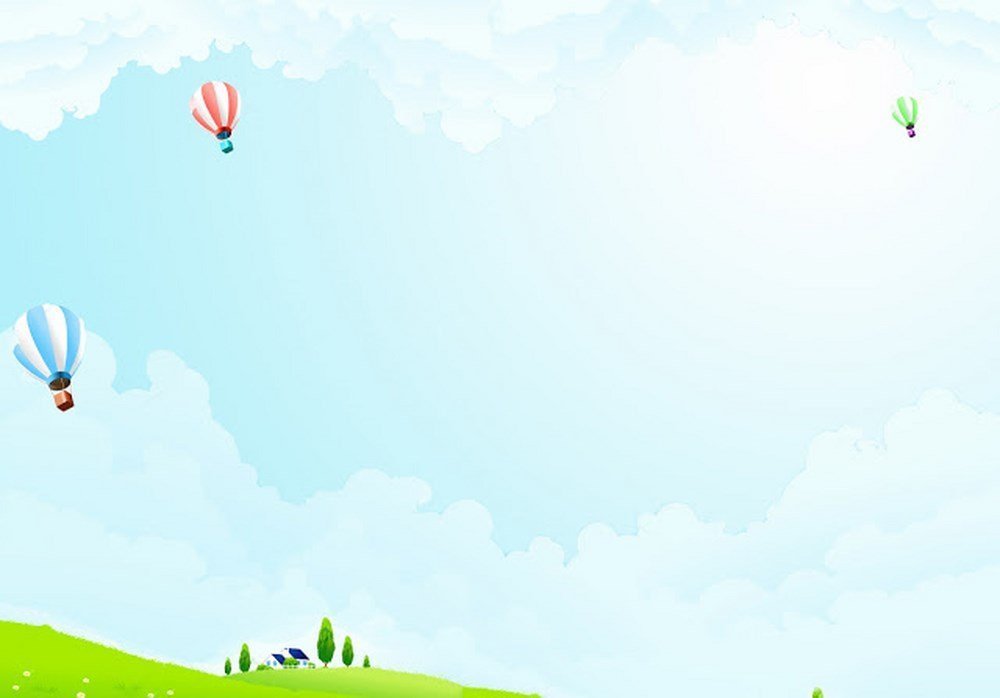 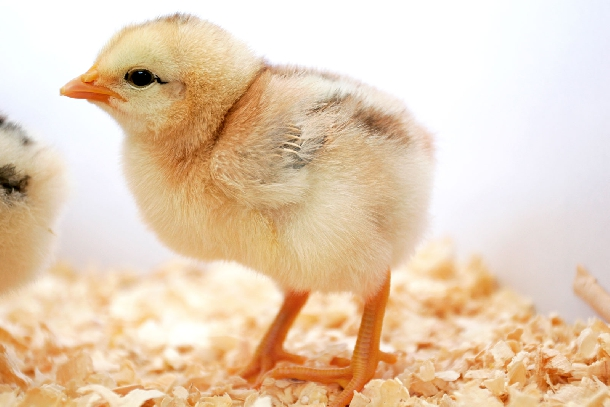 Chân gà
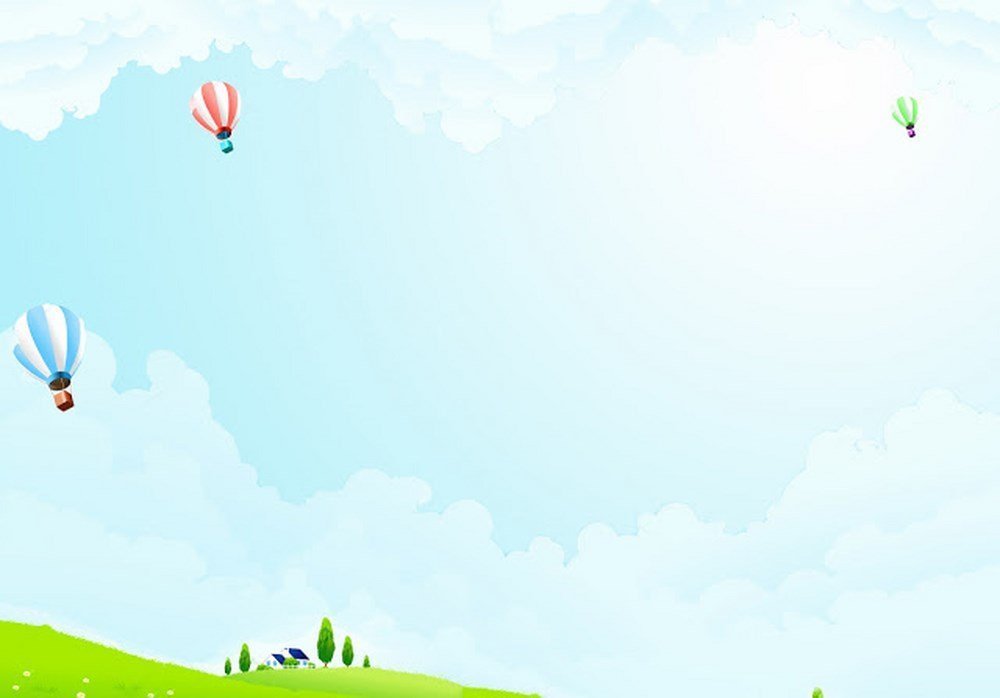 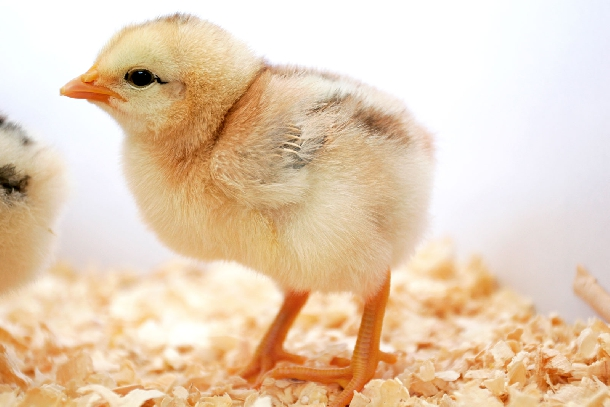 1
2
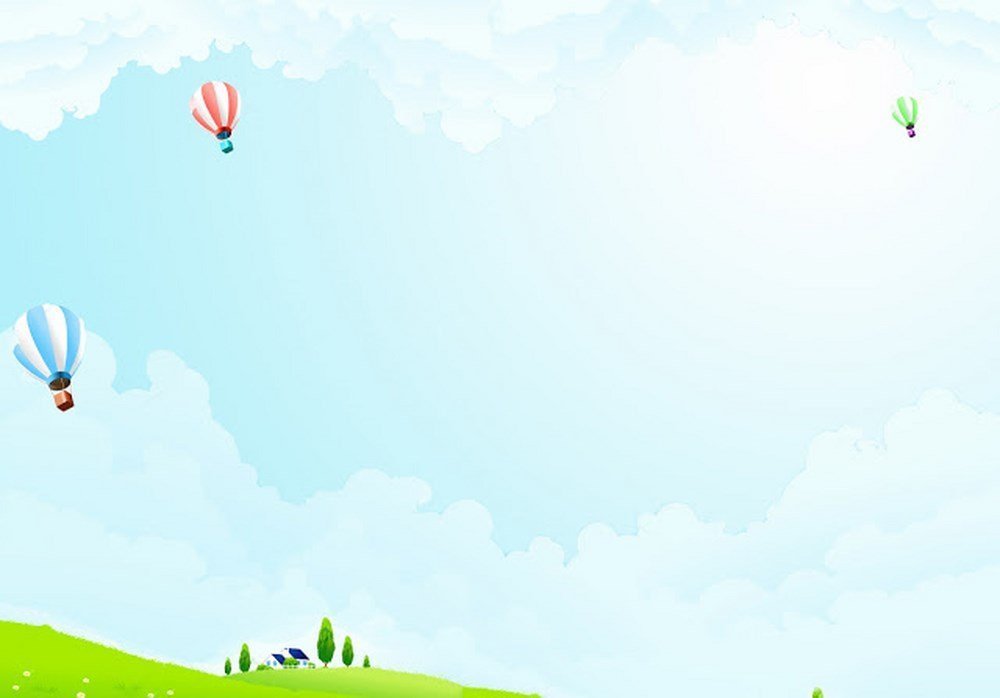 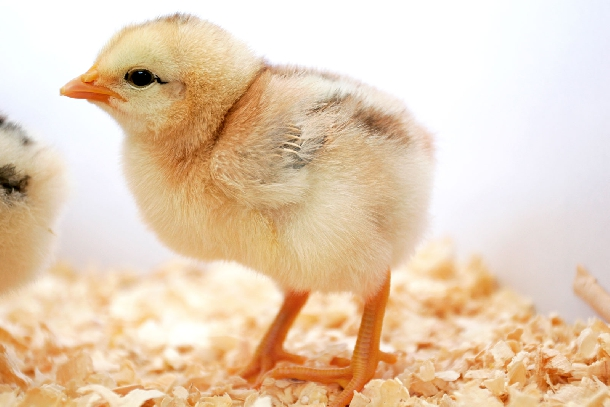 Chiếp chiếp
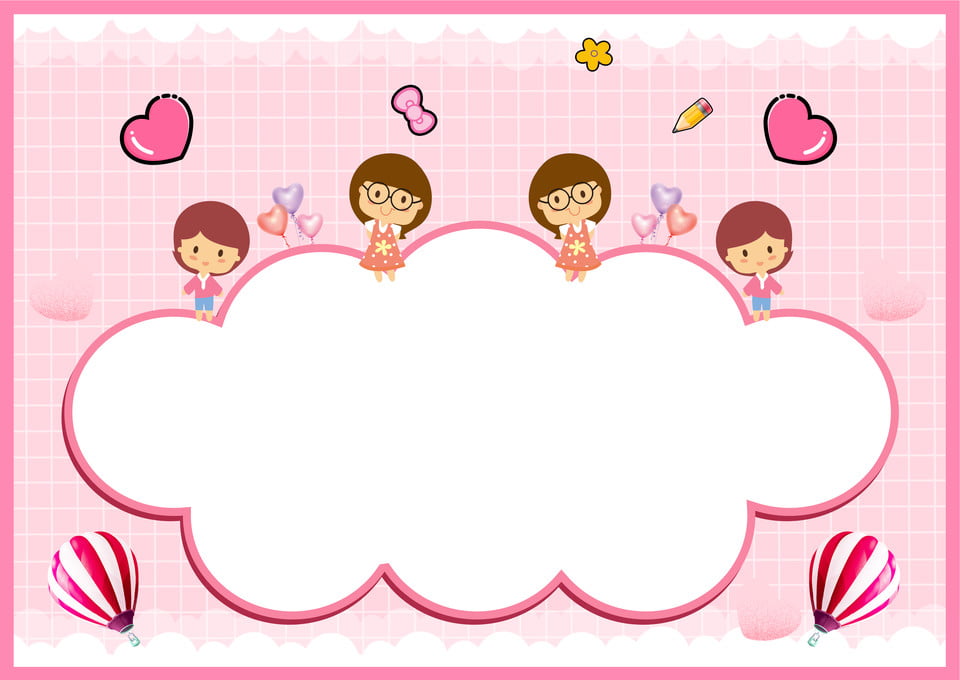 Hạt thóc
Hạt gạo
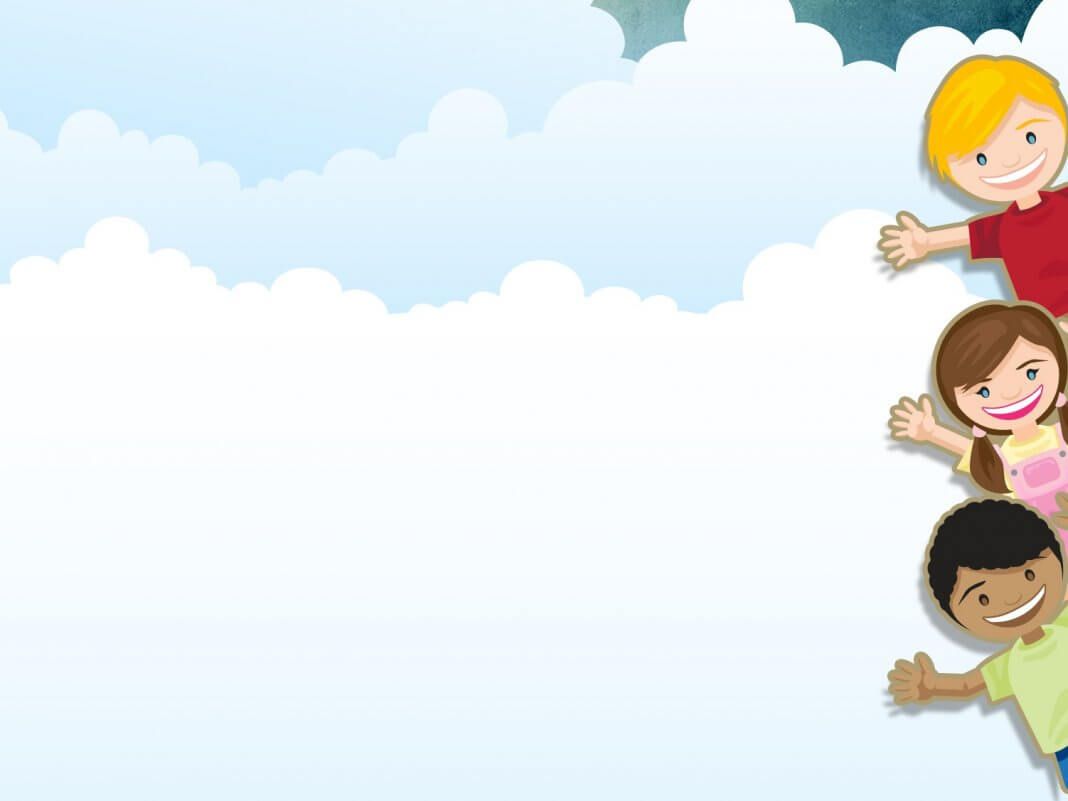 Ngoài gà con ra các con có biết con gà nào khác không?
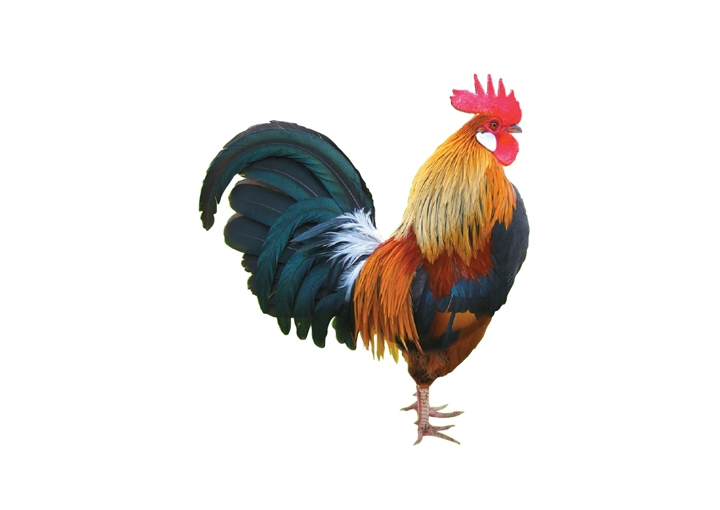 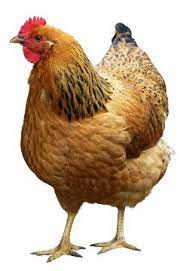 Gà mái
Gà trống
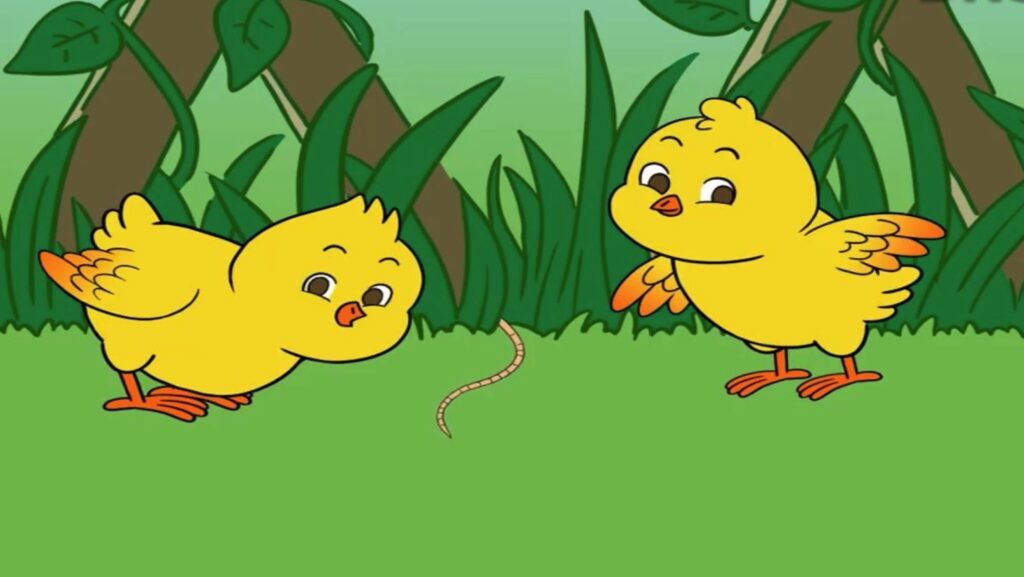 * Giáo dục: Các chú gà con rất dễ thương và đáng yêu, chính vì thế các con hãy biết chăm sóc và bảo vệ cho gà con nhé!
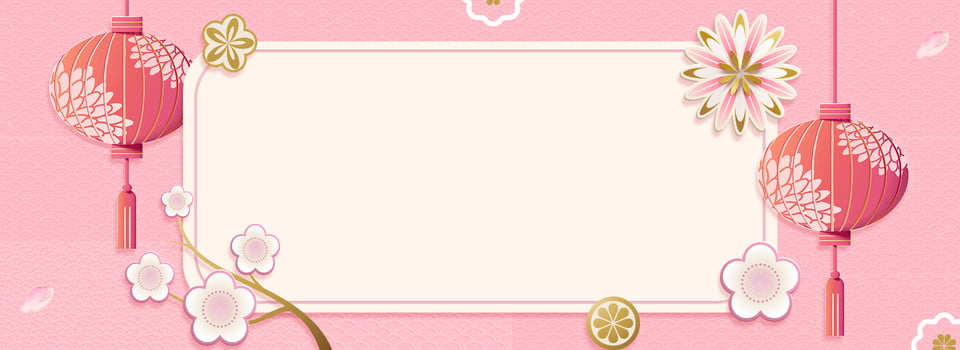 * Trò chơi
Trò chơi: Thi xem ai nhanh
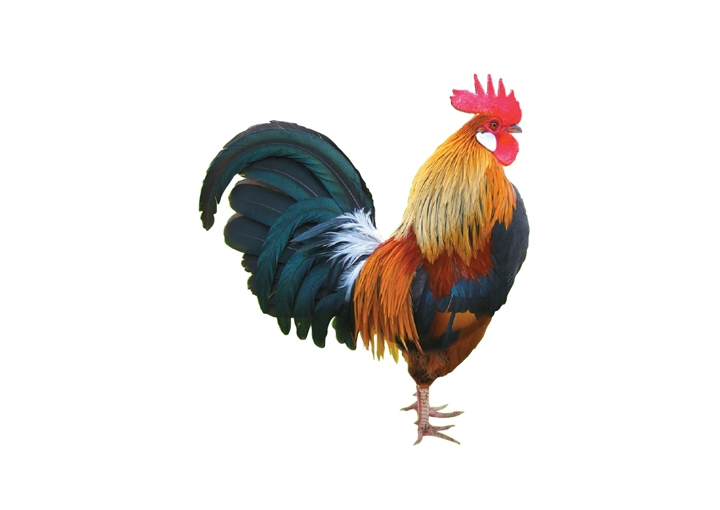 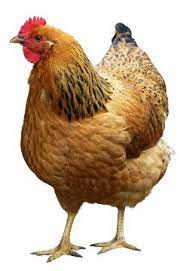 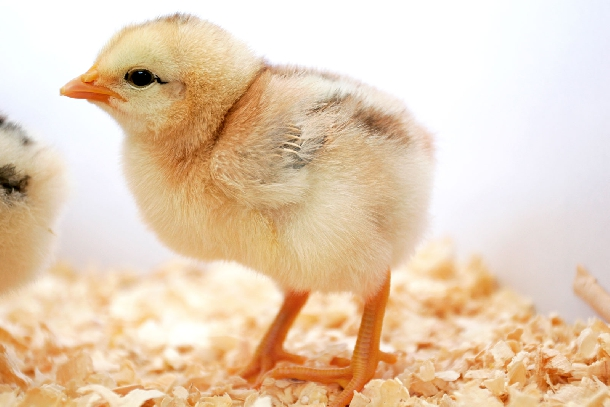 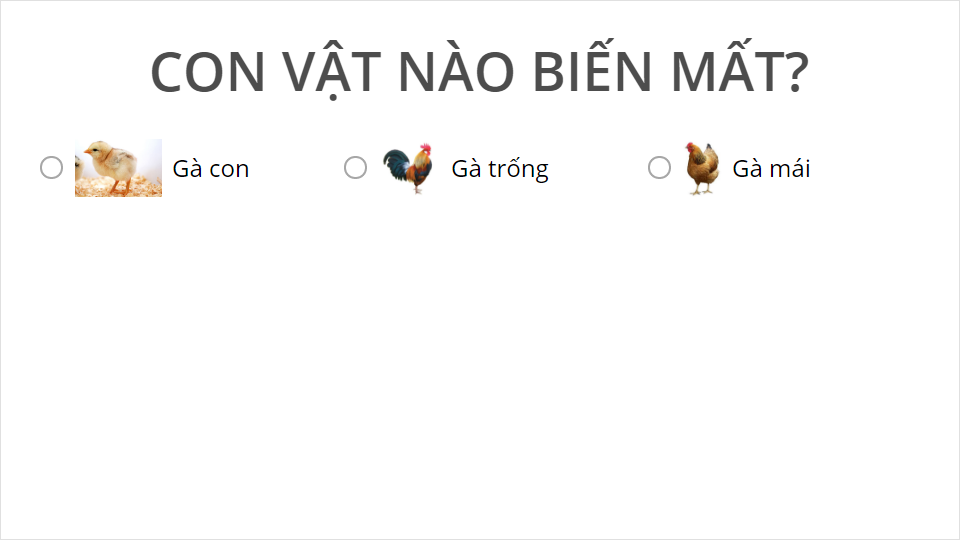 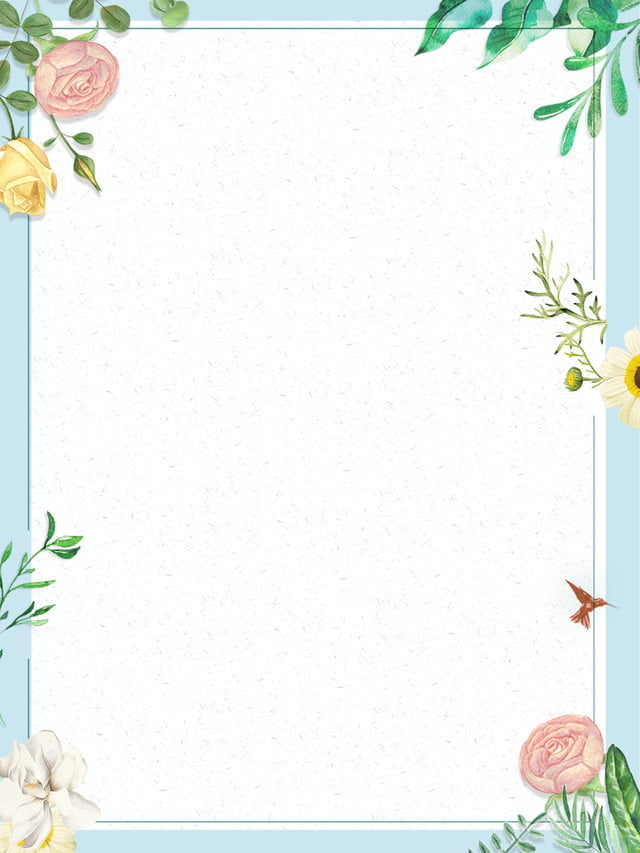 Xin chào và hẹn gặp lại